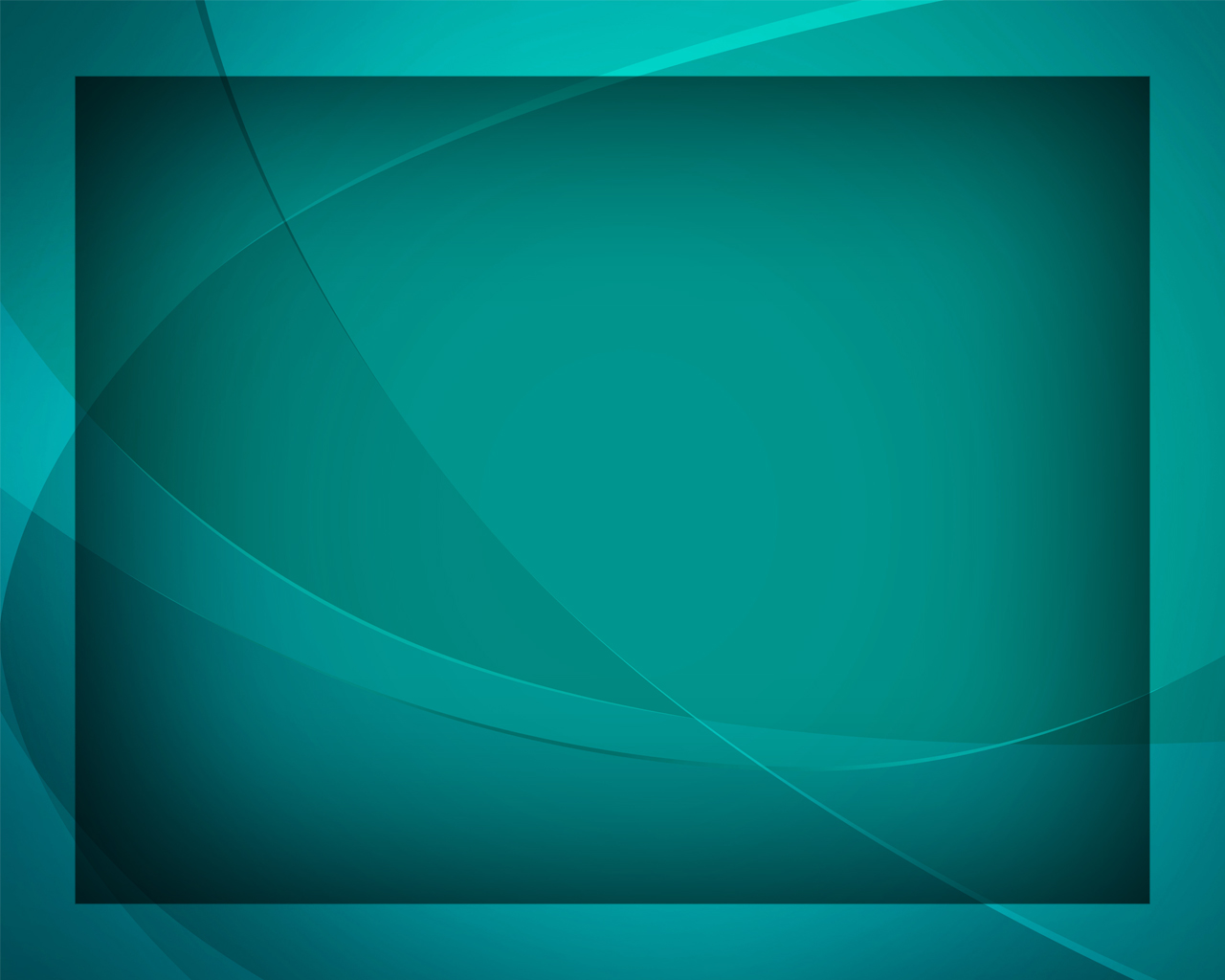 Божий Сын Единородный
Гимны надежды №58
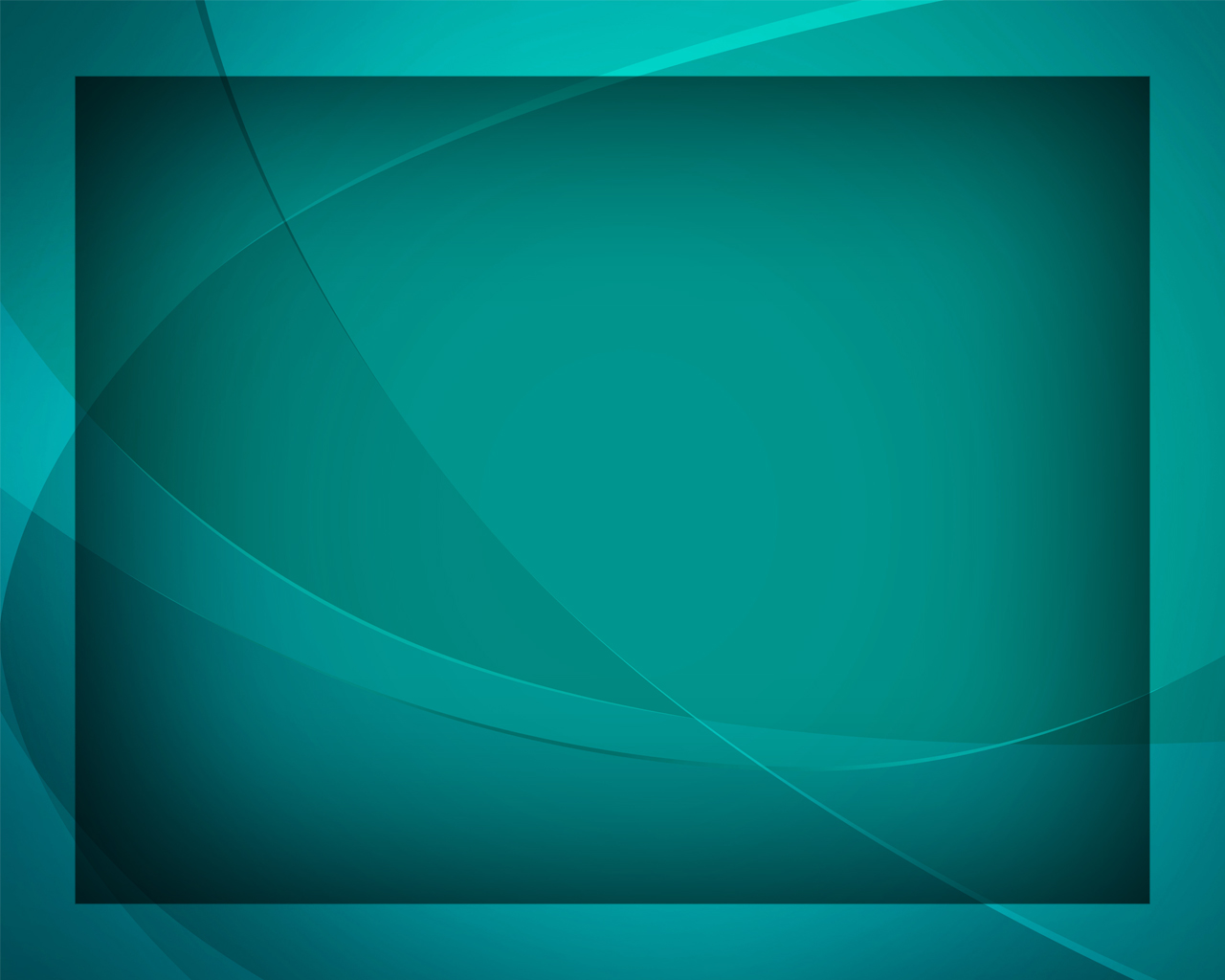 Божий Сын Единородный - 
Всей Вселенной Он Творец.
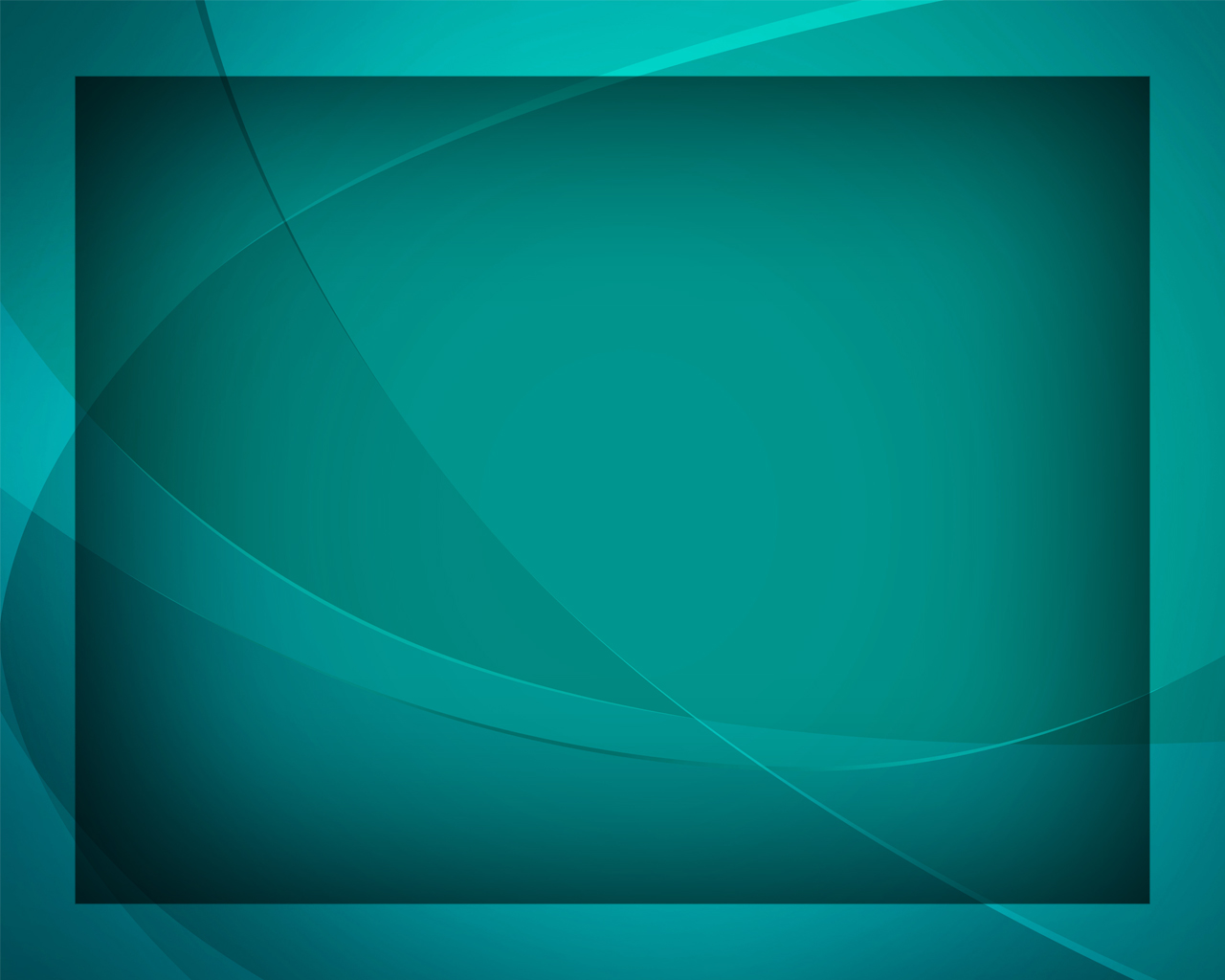 Всё, что было, 
есть и будет, -
Это всё Его любовь.
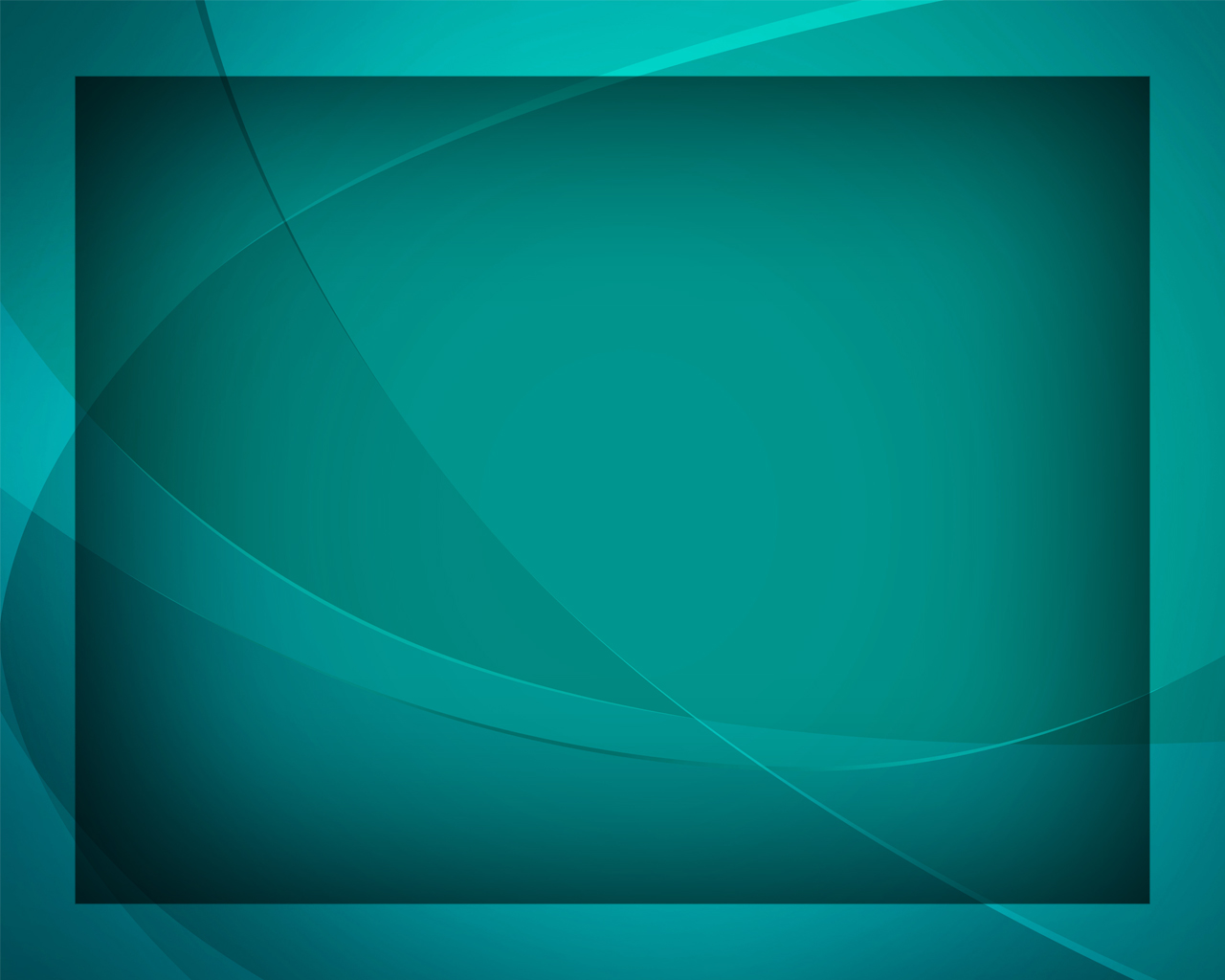 Он есть 
Альфа и Омега,
Он - начало
 и конец.
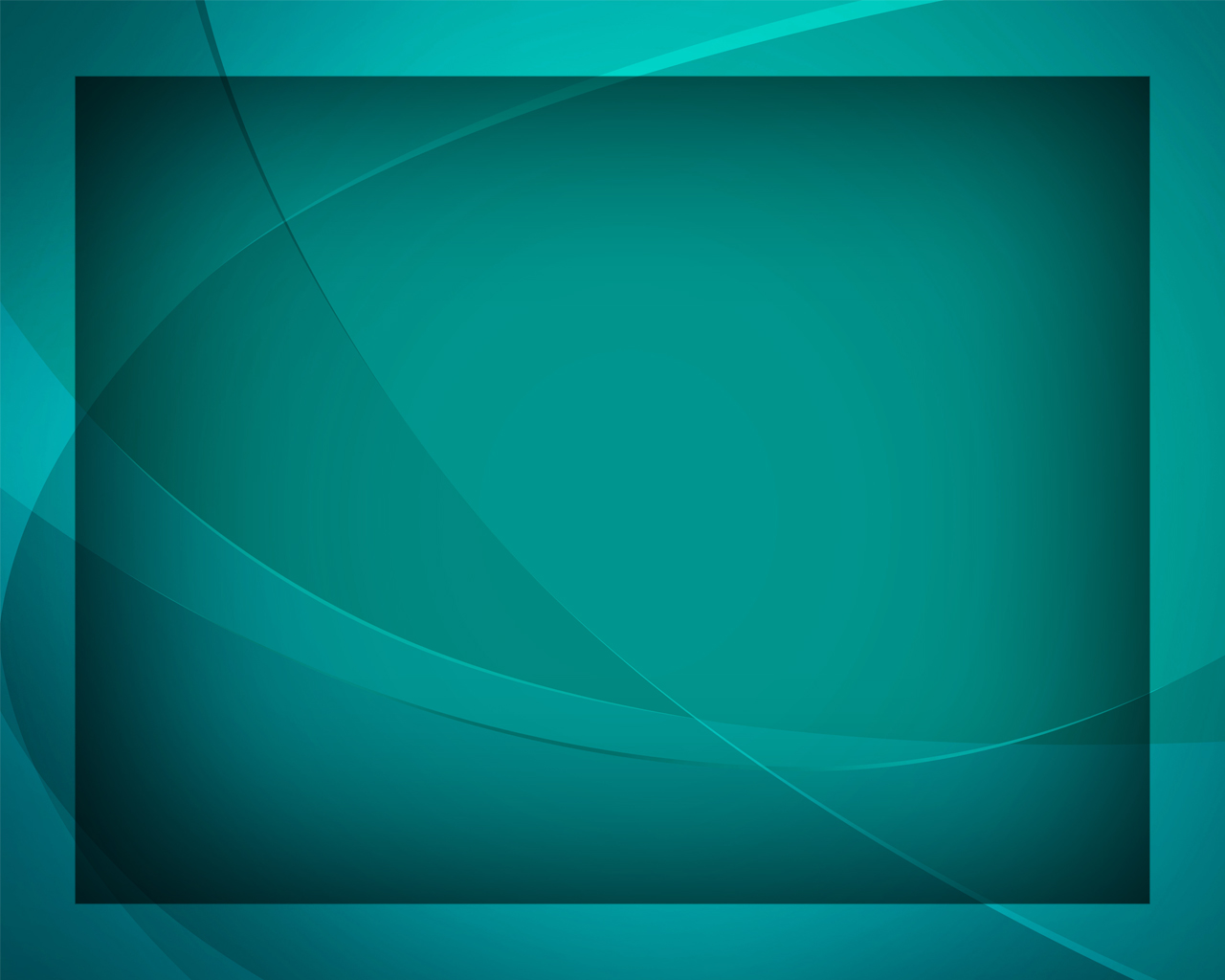 Ныне 
и вовек веков! 
Аминь.
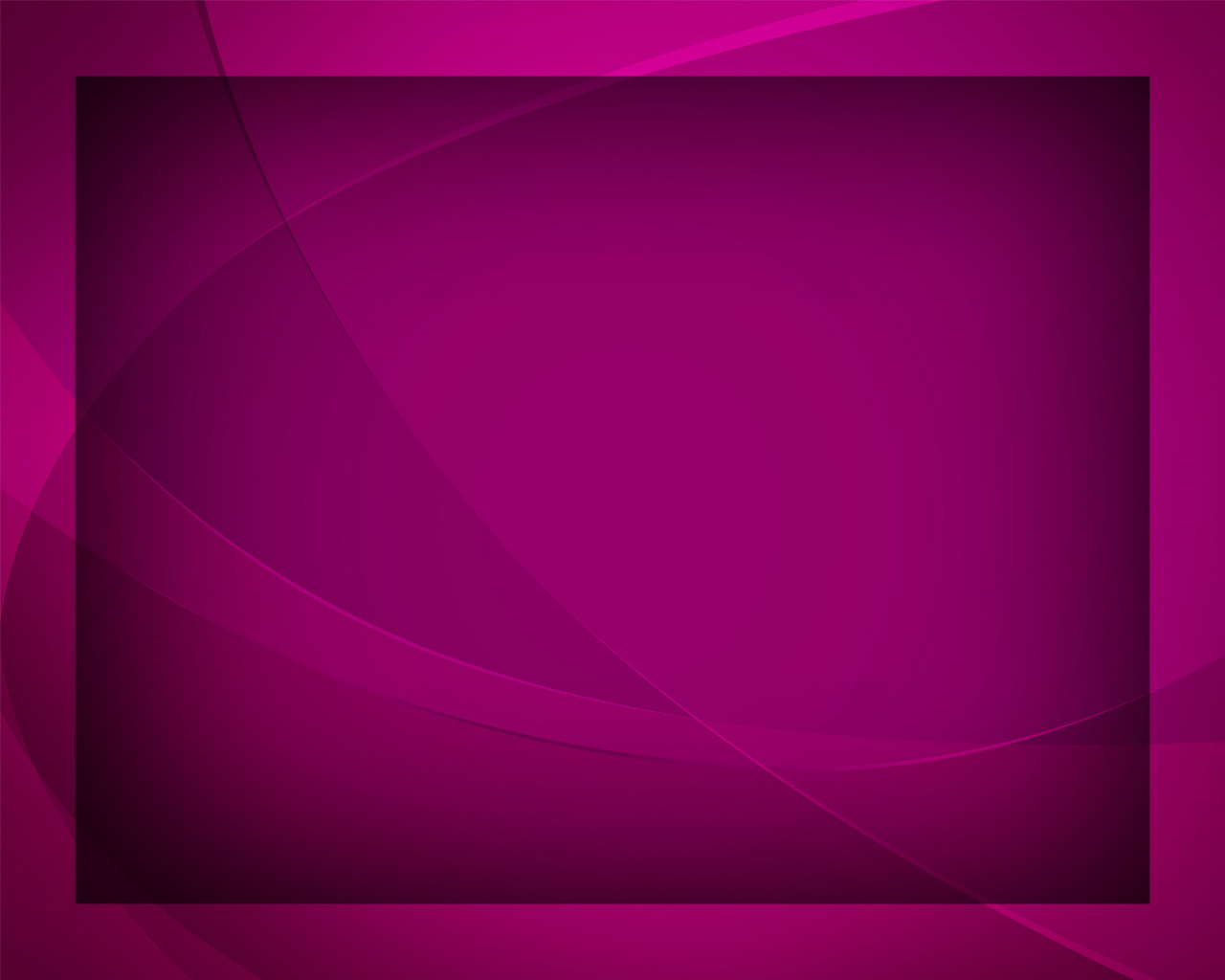 О безгрешных воинств сонмы, 
Преклонитесь перед Ним!
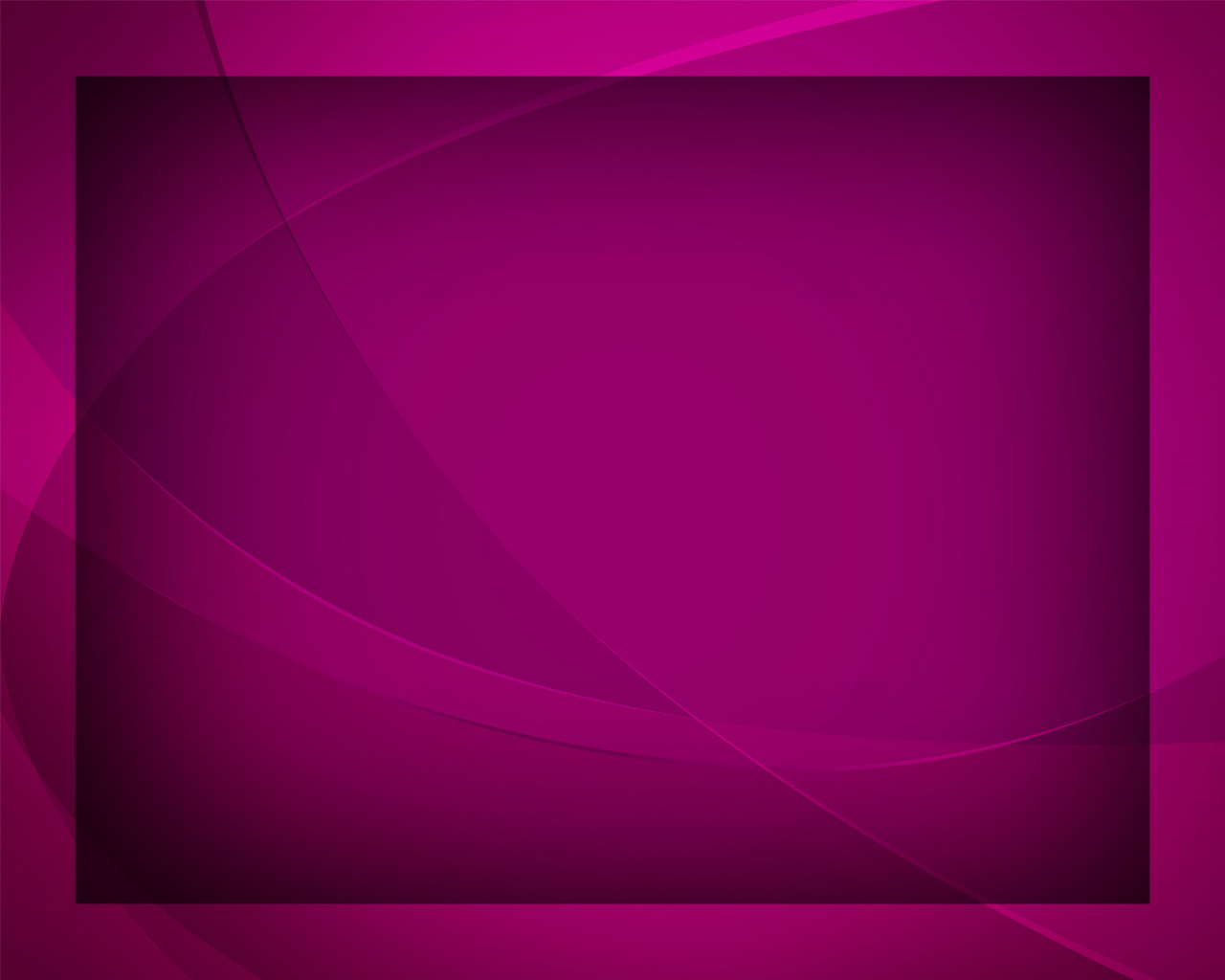 В восхищении падите 
Перед Дивным 
и Святым!
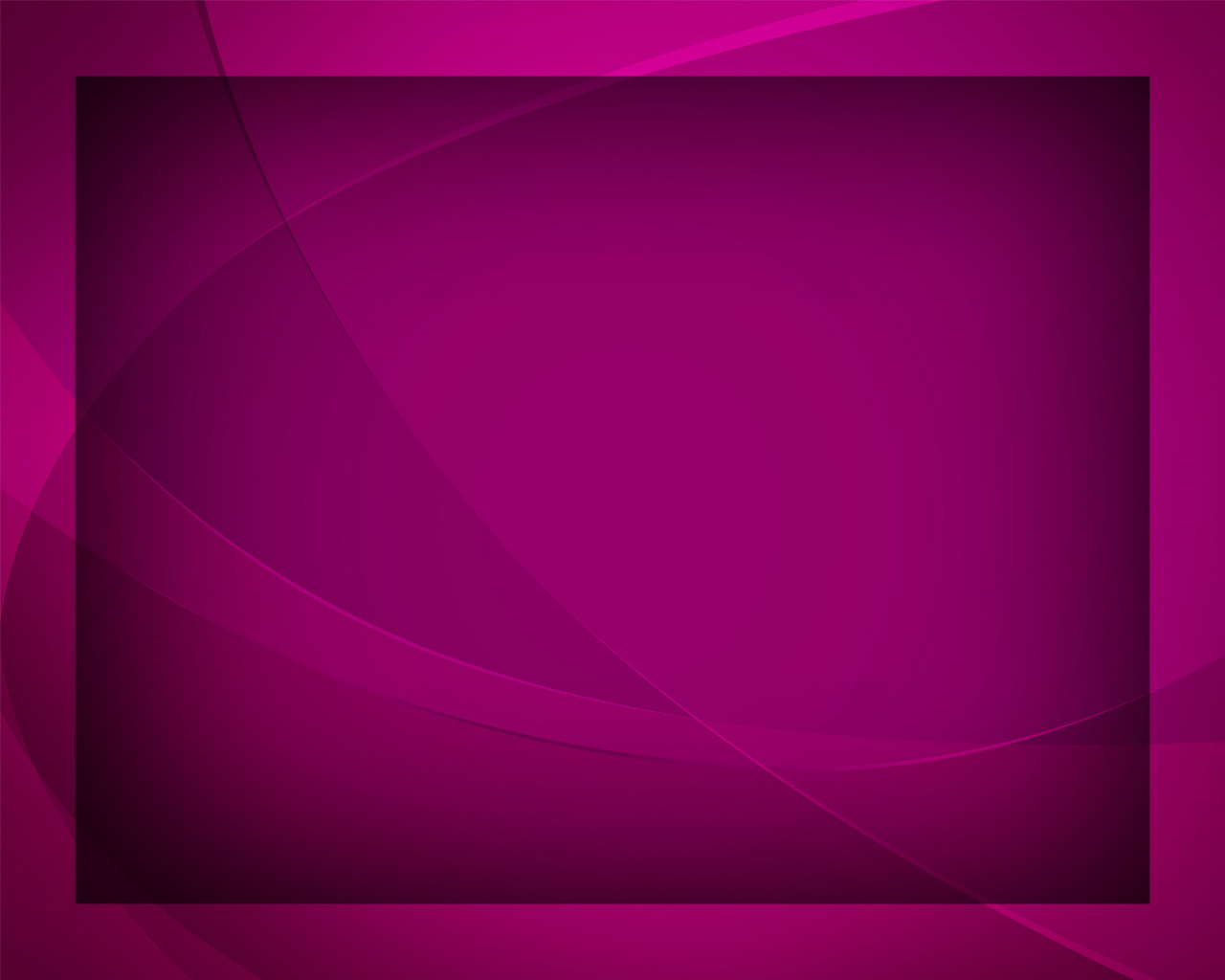 Неумолчно воспевайте 
Бесконечную любовь
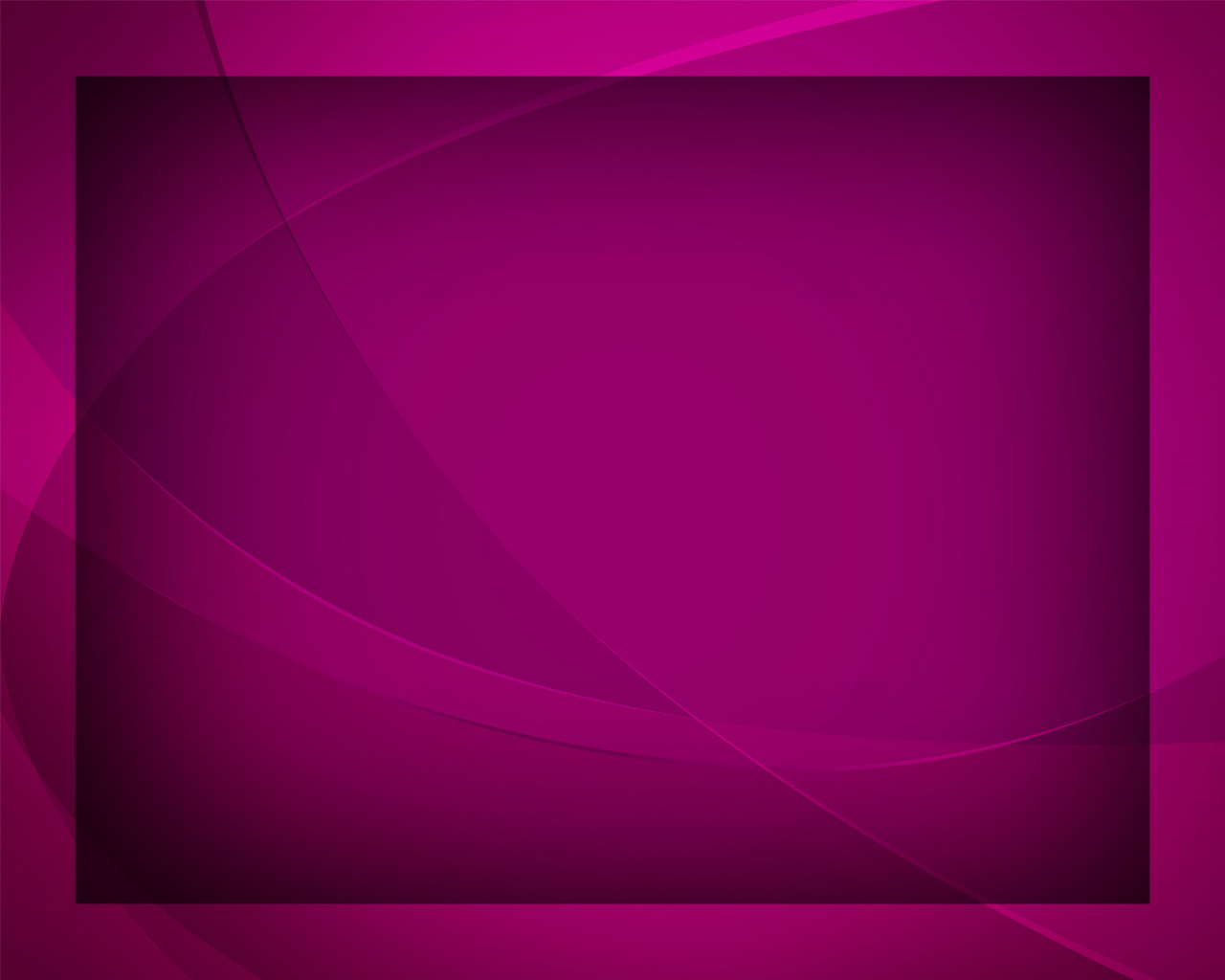 Ныне 
и вовек веков! Аминь.
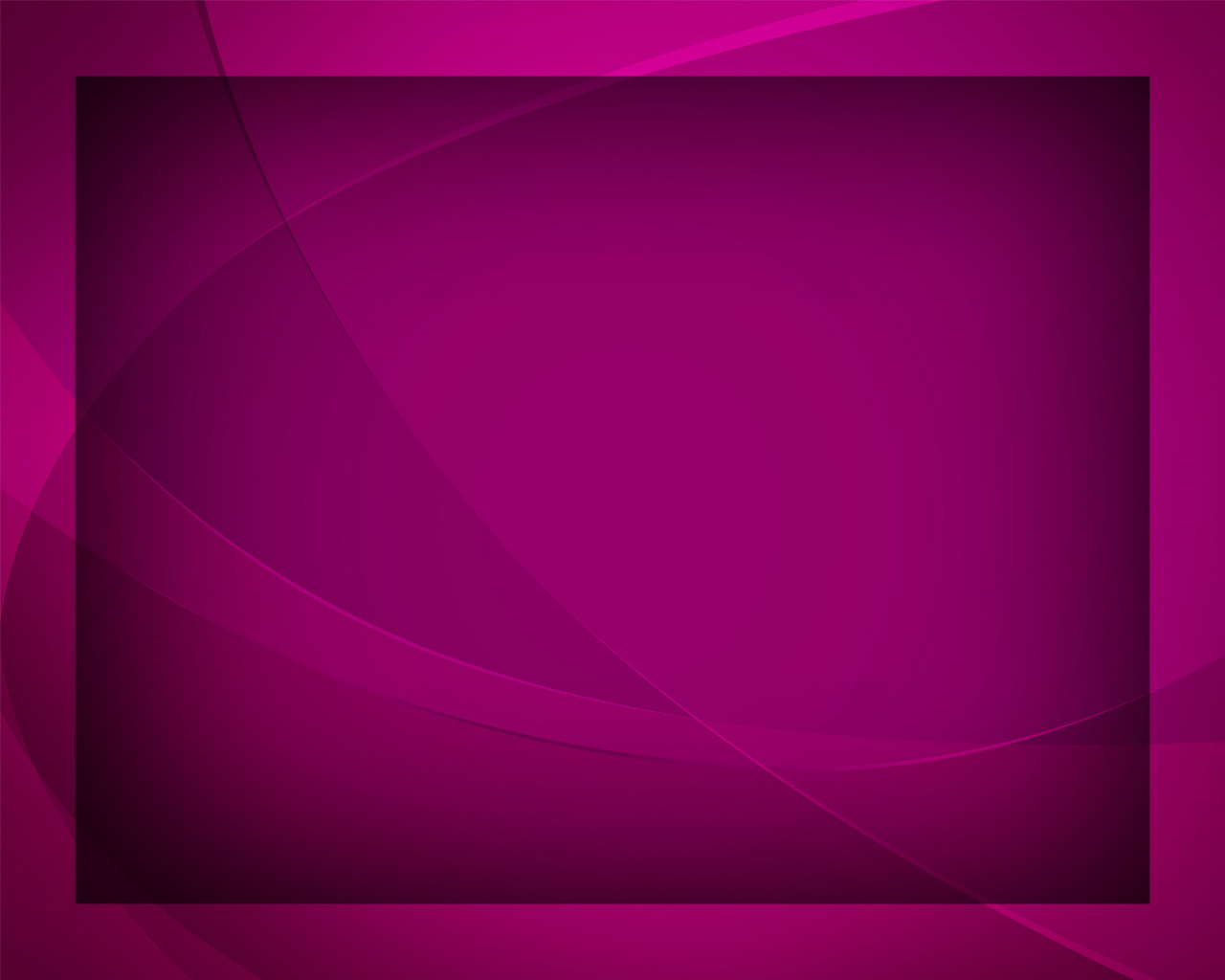